Fountas and Pinnell Benchmark Assessment
Horizon School Division 67
Who are Fountas and Pinnell?
Irene Fountas and Gay Su Pinnell
Both Worked for Reading Recovery (Marie Clay)
They created their own literacy program
“We knew that it was essential to match books to readers and to provide differentiated instruction through working with small groups in reading.”
Focus on Small group instruction
Publication of many books by both
What is the Benchmark assessment
Assesses development in reading strategies, fluency, accuracy and comprehension.
Benchmarks books that measure difficulty
Has both Fiction and Nonfiction titles
Ranges in difficulty from A-Z
Instructional and Independent reading abilities
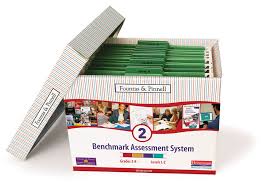 How can it help you as a teacher?
Informs teacher practice
It allows teachers to know the grade level and letter level that their students are at.
Places student in a continuum of learning and helps teachers to arrive at where students should be and informs how are you going to get them to their reading level.
Great information for parents and students on progress made throughout the year.
Helps with reporting to parents how proficient their child is in reading.
Is a standardized test (validity)
The Fountas and Pinnell Benchmark Assessment is designed to help you collect reliable evidence of student competencies and reading levels so you can begin your teaching where the learners are—at the optimal instructional level and with in depth knowledge of his reading behaviors—bringing each reader forward in his competencies.
Get to know your resource
2 Kits- 
Level 1 is for reading levels K-3 (Level A to Level K)
Level 2 is for reading levels 3-8 (Leveled books L to Z)

3 Books
Assessment guide- Helps with getting started, administration, scoring and coding the assessment conference. Helps to summarize, analyze and interpret results.
Assessment forms- All the running record forms needed for each level and vocabulary assessments related to books, Phonics and Word Analysis and word lists.
Continuum of Literacy Learning – Helps teachers with what skills students should have at each grade level and what skills that teachers need to focus on
Text Gradient
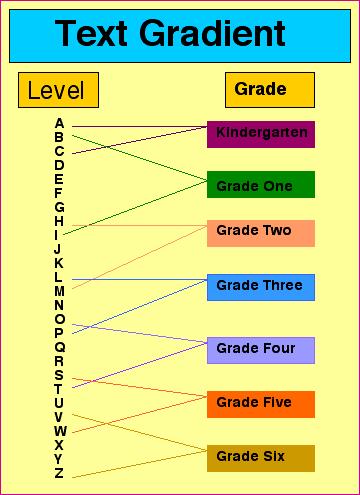 Text Gradient with Months of School
Word reading Accuracy
Word Accuracy Independent
Independent Reading Level- Student reads words in book with an accuracy of 95% or higher in levels A-K
Independent Reading level- Student reads words in book with an accuracy of  95-97% in levels L-Z
Word Accuracy Instructional
Instructional Reading level- Student reads words in the story with an accuracy of 90-94% in levels A to K
Instructional Reading Level- Student reads words in the story with an accuracy of 95-97% in levels L-Z
Comprehension Levels
Comprehension Level Independent
Excellent of Satisfactory comprehension in levels A-Z ( 2 or 3 points)
Comprehension Level Instructional
In Levels A to K students need to have the accuracy or 90-94% with an excellent or satisfactory comprehension, but they can also have an limited comprehension and a 95% or higher word accuracy.
In levels L-Z students need to have the accuracy of 95-97% or higher and a comprehension level of excellent or satisfactory, but they can also have a 98% or higher accuracy with limited comprehension
What is Assessed at Each Level
10 factors are assessed for choosing book levels
1) Genre/Form
2) Text Structure
3) Content
4) Theme
5) Language and Literacy Features
6) Sentence Complexity
7) Vocabulary
8) Word Difficulty
9) Illustrations
10) Book and Print Features
Genre/Form
A category of texts that share a particular form, common attributes or content.
This is usually how fiction and non-fiction are grouped
Forms and Genre have characteristic features which is important to teach the students how to recognize these.
Text Structure
Structure is the way the text is organized and presented. The structure of most fiction and biographical texts is narrative, arranged primarily in chronological sequence. Factual texts are organized categorically or topically and may have sections with headings. Writers of factual texts use several underlying structural patterns to provide information to readers. The most important are description; chronological sequence; comparison and contrast; cause and effect; and problem and solution. The presence of these structures, especially in combination, can increase the challenge for readers.
Teaching students to recognize the underlying structure of content-area texts can help students focus attention on key concepts and relationships, anticipate what’s to come, and monitor their comprehension as they read.
As readers interact with the text to construct meaning, their comprehension is facilitated when they organize their thinking in a manner similar to that used by the author. Readers who struggle with text comprehension often do so because they fail to recognize the organizational structure of what they are reading, and they are not aware of cues that alert them to particular text structures (Cochran & Hain).
Content
A term widely used by educators, content knowledge refers to the body of information that teachers teach and that students are expected to learn in a given subject or content area, such as English language arts, mathematics, science, or social studies. Content knowledge generally refers to the facts, concepts, theories, and principles that are taught and learned, rather than to related skills—such as reading, writing, or researching—that students also learn in academic courses.
Basic subject that the book is about
Supporting Struggling Adolescent readers in Content Areas :See Handout from ADLIT.ORG
Theme
Theme is defined as a main idea or an underlying meaning of a literary work that may be stated directly or indirectly.
Theme is an element of a story that binds together various other essential elements of a narrative. It is a truth that exhibits universality and stands true for people of all cultures. Theme gives readers better understanding of the main character’s conflicts, experiences, discoveries and emotions as they are derived from them. Through themes, a writer tries to give his readers an insight into how the world works or how he or she views human life.
Language and Literacy features
Written language is qualitatively different from spoken language. Fiction writers use dialogue, figurative language, and other kinds of literary structures such as character, setting, and plot. Factual writers use description and technical language. In hybrid texts you may find a wide range of literary language.
Sentence Complexity
Meaning is mapped onto the syntax of language. Texts with simpler, more natural sentences are easier to process. Sentences with embedded and conjoined clauses make a text more difficult.
Vocabulary
Vocabulary refers to words and their meanings. The more known vocabulary words in a text, the easier a text will be. The individual's reading and vocabulary refer to words that she understands.
Words
This category refers to recognizing and solving the printed words in the text. The challenge in a text partly depends on the number and the difficulty of the words that the reader must solve by recognizing them or decoding them. Having a great many of the same high-frequency words makes a text more accessible to readers.
Illustrations
Drawings, paintings, or photographs accompany the text and add meaning and enjoyment. In factual texts, illustrations also include graphics that provide a great deal of information that readers must integrate with the text. Illustrations are an integral part of a high quality text. Increasingly, fiction texts include a range of graphics, including labels, heading, subheadings, sidebars, photos and legends, charts and graphs. After grade one, texts may include graphic texts that communicate information or a story in a sequence of pictures and words.
Book and Print Features
Book and print features are the physical aspects of the text-what readers cope with in terms of length, size, and layout. Book and print features also include tools like the table of contents, glossary, pronunciation guides, indexes, sidebars, and a variety of graphic features in graphic texts that communicate how the text is read.
Determining Text Reading Level
Teacher reads a standardized introduction
Student reads orally to the teacher the whole book or a portion for the upper grades
Teacher completes a running record on the students word reading ability
Teacher and student have a conversation about the book to check for a level of comprehension
Teacher documents the score and determines to appropriate level for the students independent and instructional level of reading
READERS CONFIDENCE
Note: If book is too hard jump down 2 levels and re-test another day
If book is too easy jump up two levels and can be tested the same day
Continuum of Literacy Learning Book- Helps with the following
Gives specific guidance for teaching students at certain grade levels
Interactive read aloud 
Shared and Performance reading continuum 
Writing about reading 
Writing 
Oral, visual and technological communication
Phonics, spelling and word study
Guided reading
Assessed Levels Now What?
Data is great information if we use it to inform our teaching practice
Testing the students reading levels is not enough 
We need to then group students in their classrooms or by school (grade level is important) and provide direct instruction through Guided Reading Groups, Word work and teaching reading strategies
Groups should never be larger than 5 or 6 students
Students who are struggling should be seen frequently while students who are excelling or on the right track can be seen once a week or even every two weeks.
Struggling readers need daily intervention.
Guided Reading Example
https://www.youtube.com/watch?v=GdGZON3rigY
Guided Reading in Kindergarten
https://www.youtube.com/watch?v=B111bcxnOLo
https://www.youtube.com/watch?v=mpsVODqPpro
Guided Reading in the older grades
Guided Reading in Eighth Grade
https://www.youtube.com/watch?v=ywzqEwxi4y8&list=PLE5ed3lQo3VJ5oTo9-Oeq16v-bE2bVEl3
Best Reading Strategies  in  High School
https://www.youtube.com/watch?v=5Y00Oe-cODw&list=PLE5ed3lQo3VJ5oTo9-Oeq16v-bE2bVEl3&index=2
Resources
I.C. Fountas and G.S. Pinnell. 2011. The Continuum of Literacy Learning, Grades PreK-8, Portsmouth, NH: Heinemann.
http://literarydevices.net/theme/
YOUTUBE
https://www.youtube.com/watch?v=B111bcxnOLo
https://www.youtube.com/watch?v=mpsVODqPpro
https://www.youtube.com/watch?v=GdGZON3rigY
https://www.youtube.com/watch?v=5Y00Oe-cODw&list=PLE5ed3lQo3VJ5oTo9-Oeq16v-bE2bVEl3&index=2
https://www.youtube.com/watch?v=ywzqEwxi4y8&list=PLE5ed3lQo3VJ5oTo9-Oeq16v-bE2bVEl3
Adlit.org
http://www.hoodriver.k12.or.us/